Streaming Media at Scale 
The Story of Apache Traffic Control


Dave Neuman, Comcast
neuman@apache.org
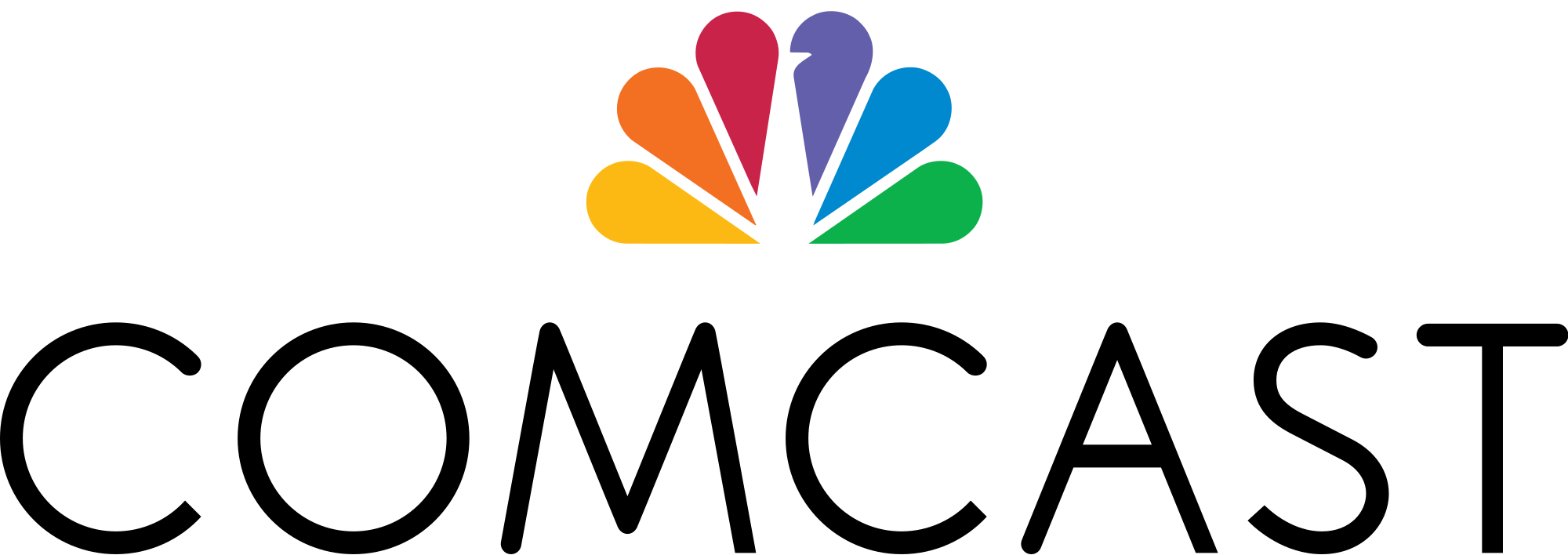 A set of components that can be used to build, ​monitor, configure, 
and provision a large-scale content delivery network (CDN).​
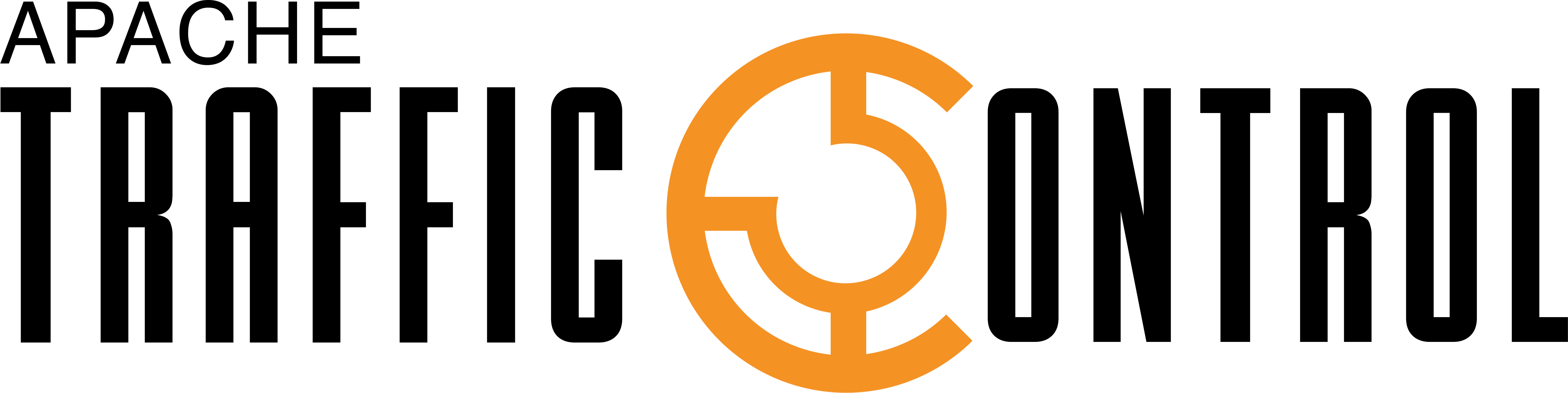 A CDN is a distributed system of servers used for delivering content over HTTP(s).
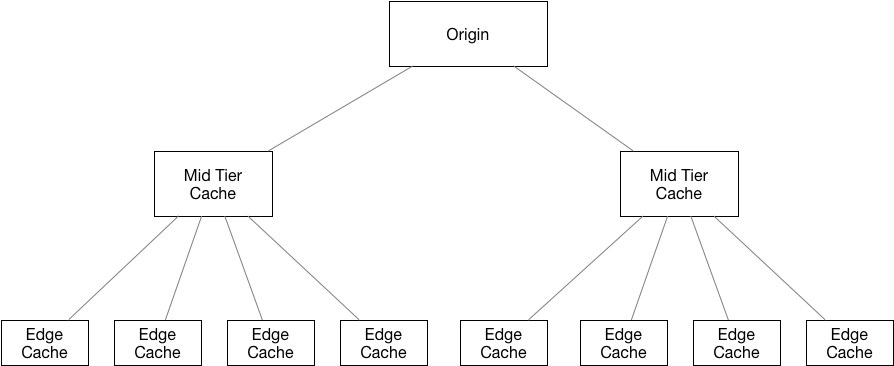 [Speaker Notes: Content Delivery Network (CDN) traffic will carry 71 percent of all Internet traffic by 2021. Seventy-one percent of all Internet traffic will cross CDNs by 2021 globally, up from 52 percent in 2016.

Internet video to TV grew 50 percent in 2016. Internet video to TV will continue to grow at a rapid pace, increasing 3.6-fold by 2021. Internet video-to-TV traffic will be 26 percent of consumer Internet video traffic by 2021, up from 24 percent in 2016.

https://www.cisco.com/c/en/us/solutions/collateral/service-provider/visual-networking-index-vni/complete-white-paper-c11-481360.html]
Caches
The HTTP standards compliant work horses of the CDN;  deployed in multiple tiers and locations 

Traffic Router  
Routes clients to the best available cache in their location for their content using HTTP(s) redirects or DNS

Health protocol
Monitors caches for system and application metrics and use that data to make health decisions about caches in the CDN

Configuration Management
Provides the ability to manage users, configuration files, servers, and topology via an API or UI

Logging and analytics
Collect and index logs for all servers in the CDN making them available for search and analysis
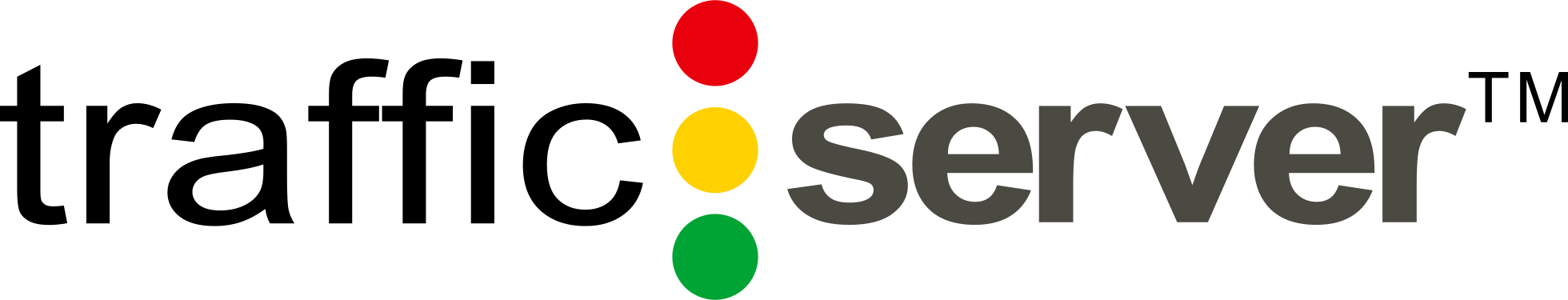 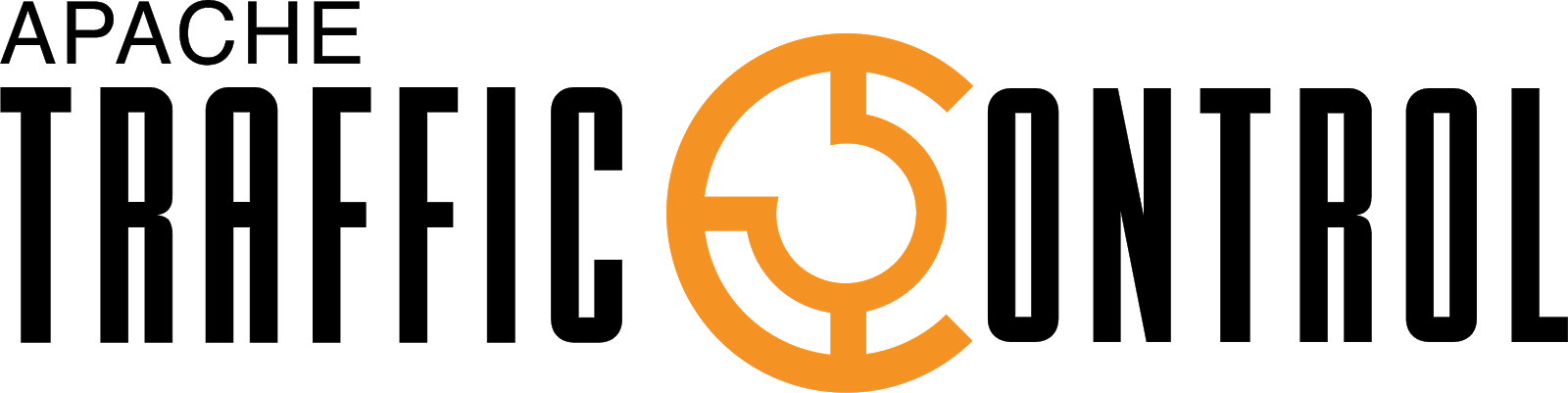 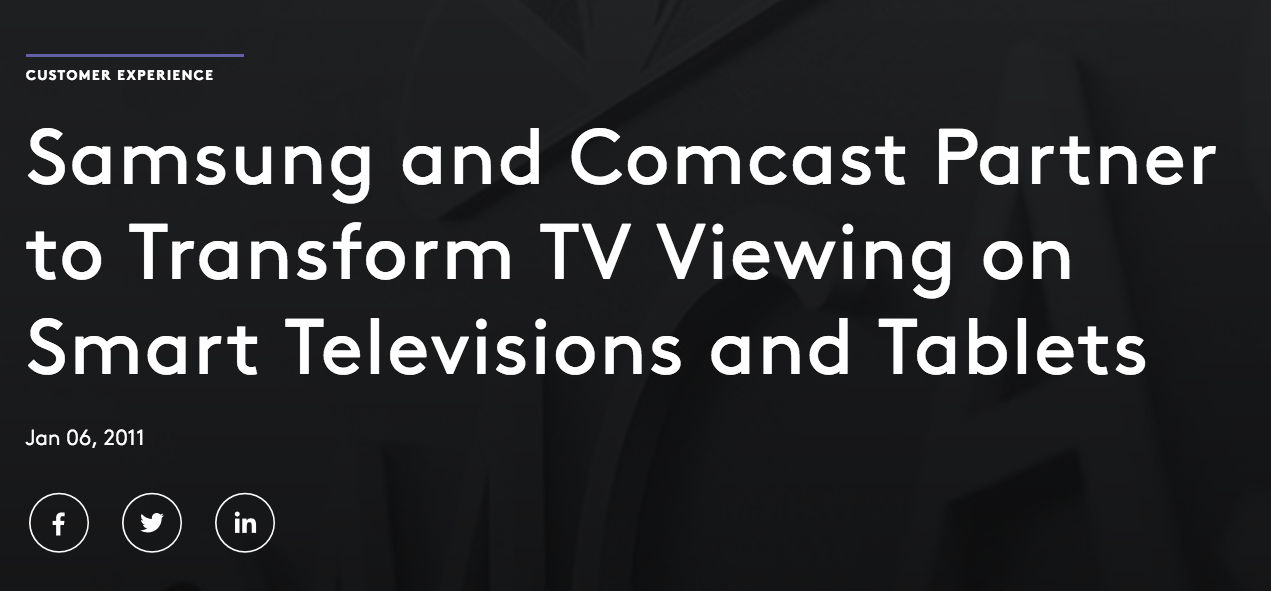 The story begins
We Need a CDN!
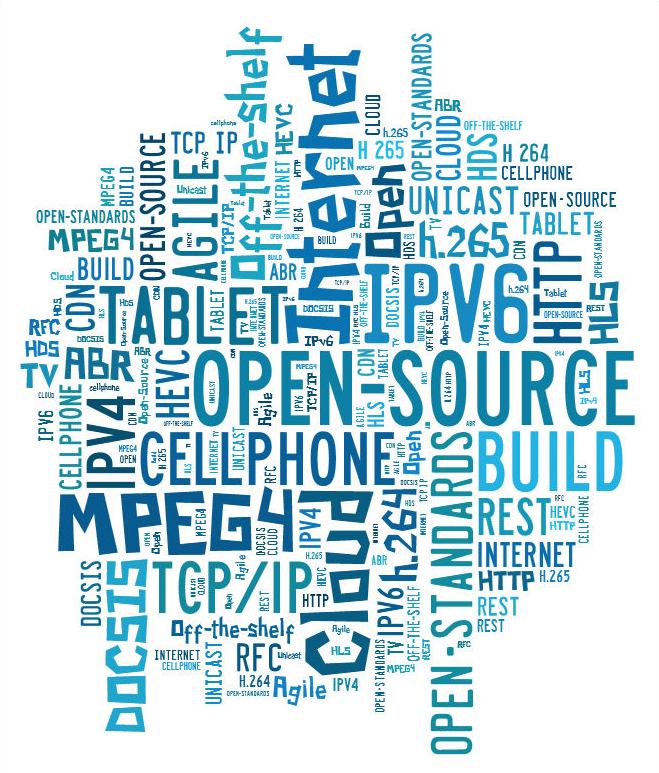 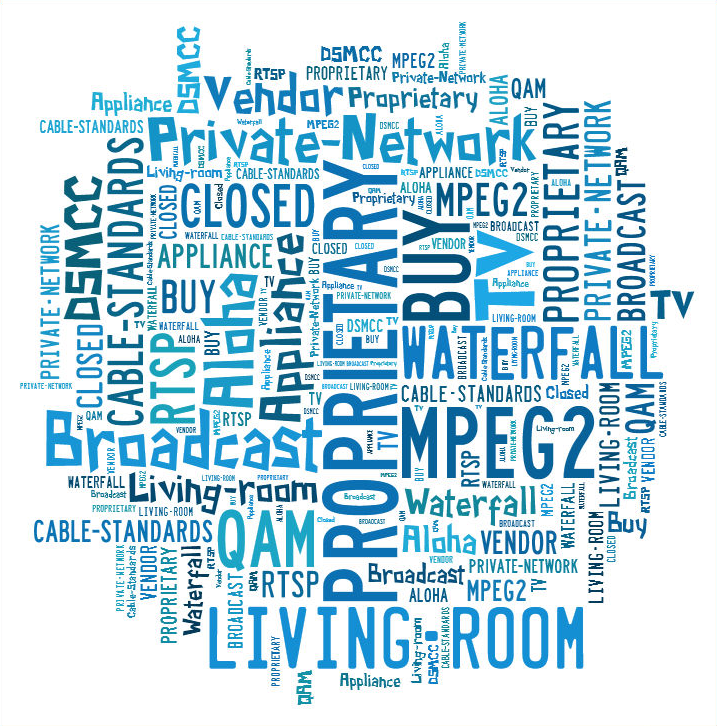 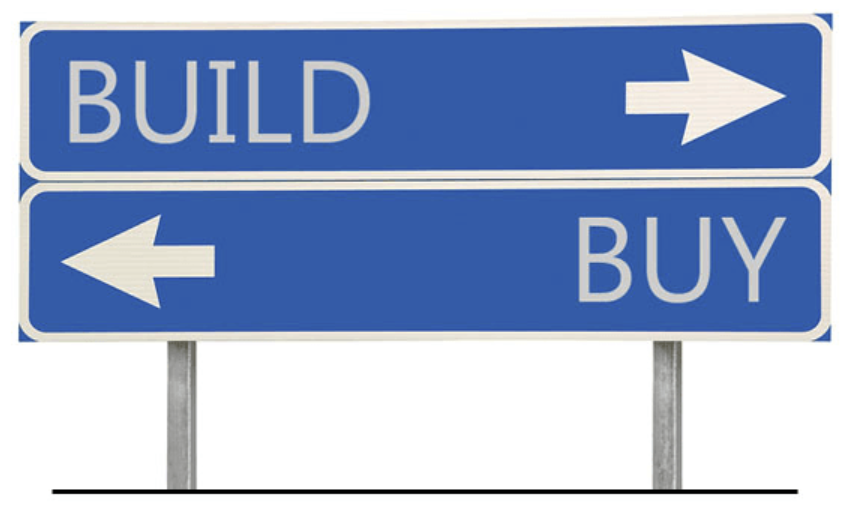 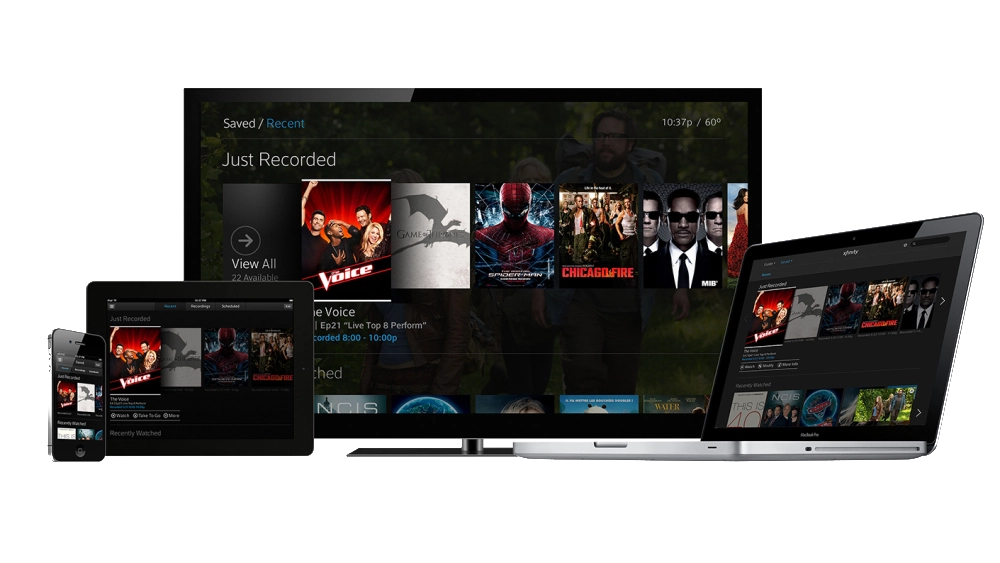 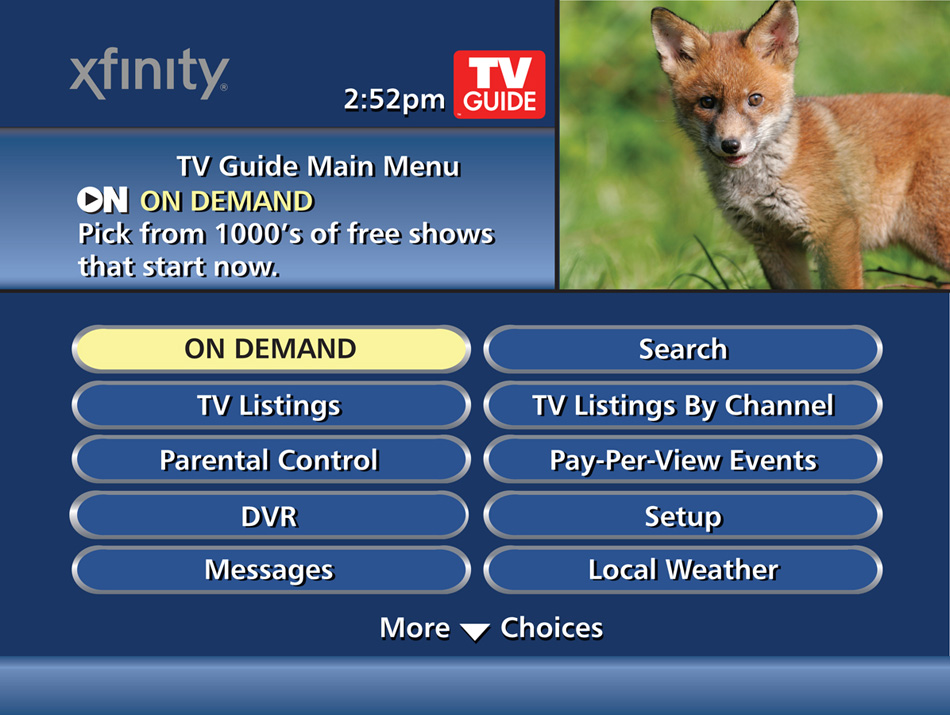 Traffic Control design principles
Leverage open source software, common hardware, and industry standards wherever possible

All customer facing parts are IPv4 and IPv6

Horizontally scalable with loosely coupled components to achieve 100% availability 

Maintenance, testing, and outages are a part of normal life
Our journey to TLP
May: Traffic Control Graduates to a TLP!
16 Committers
6 Companies
JANUARY: Comcast and Cox announce a deal to bring the X1 platform (including CDN) to Cox
JULY: Traffic Control enters the Apache Incubator!
12 Committers 
3 companies
2015
2017
2012
2014
2016
2018
JANUARY: Work begins on the IPCDN
MAY: Comcast begins National roll out of the X1 Platform 
OCTOBER: IPCDN is in Production!
APRIL: Traffic Control is open sourced!  
DECEMBER: Four confirmed installs, Five external contributors
FEBRUARY: First release through the Incubator!
How are we doing?
19 Committers representing 7 different companies

1800+ Pull Requests Merged

5 releases since joining the incubator

9000+ commits

70+ contributors
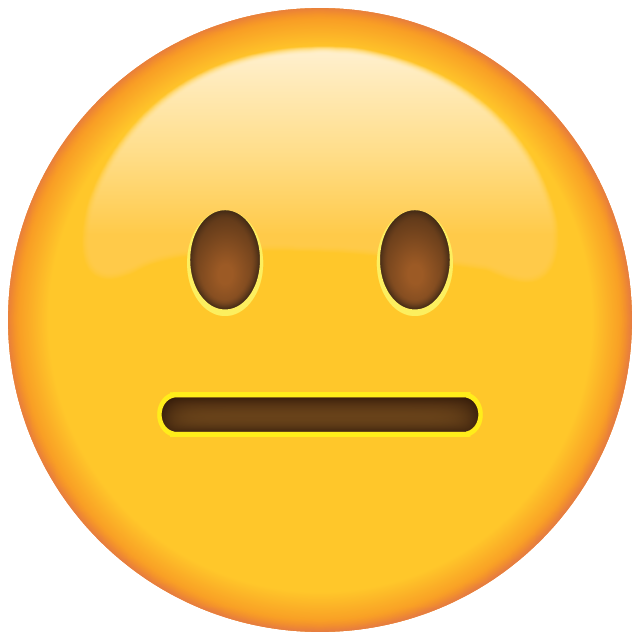 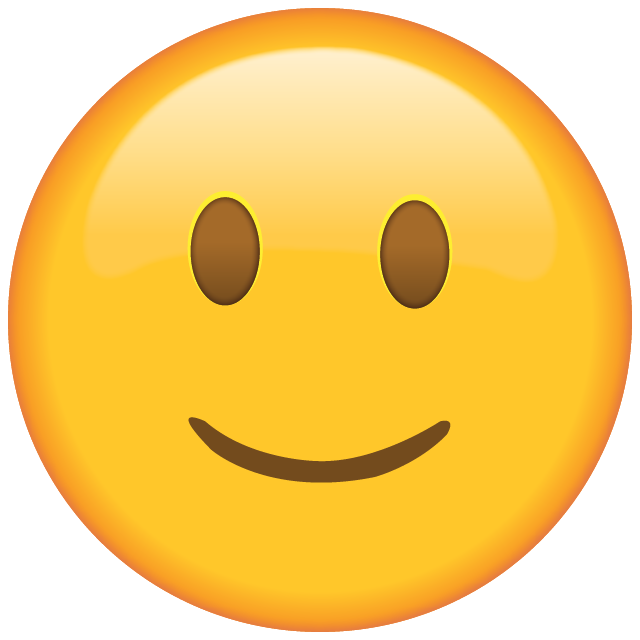 450+ Open issues

60+ Pull requests

Majority of the development from one company
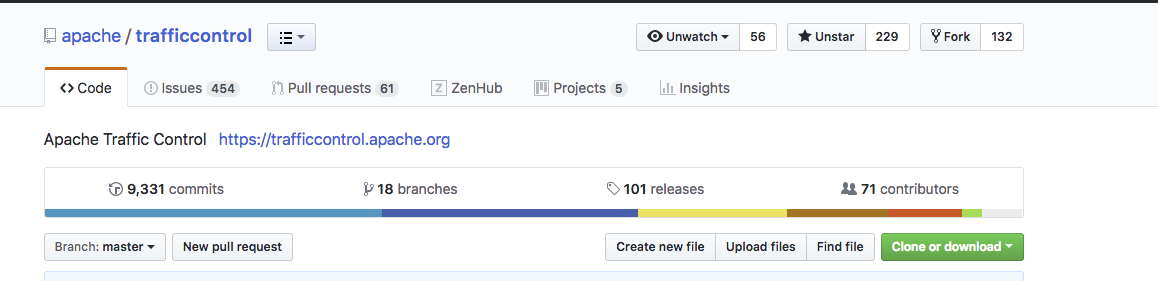 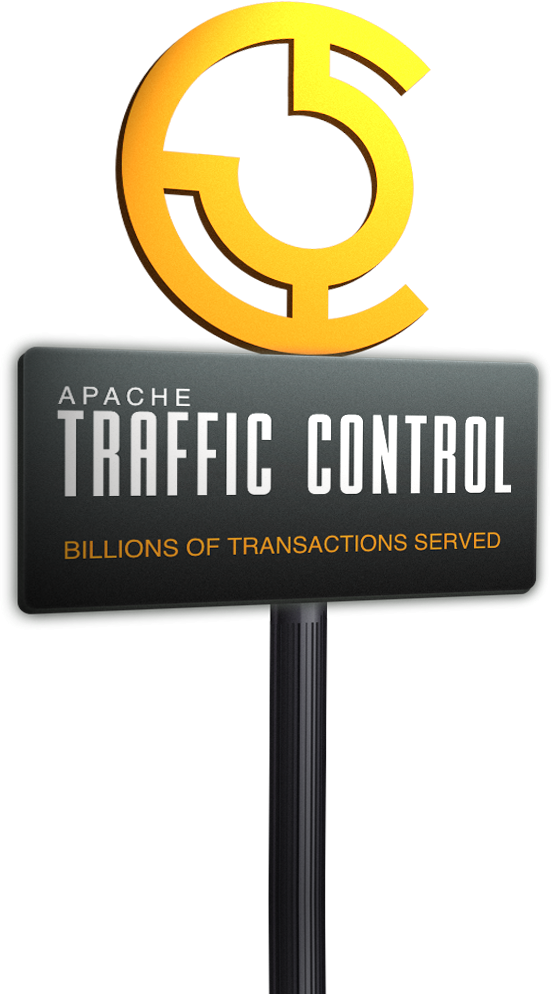 Apache Traffic Control CDNs serve:
More than 35 petabytes per day
     1.5 libraries of congress per minute​
​
More than 100 billion transactions/day
      > 1 million TPS​
​
More than 18 exabytes served in total​
      Exabyte = 1,000,000,000,000,000,000 bytes
Why ASF?
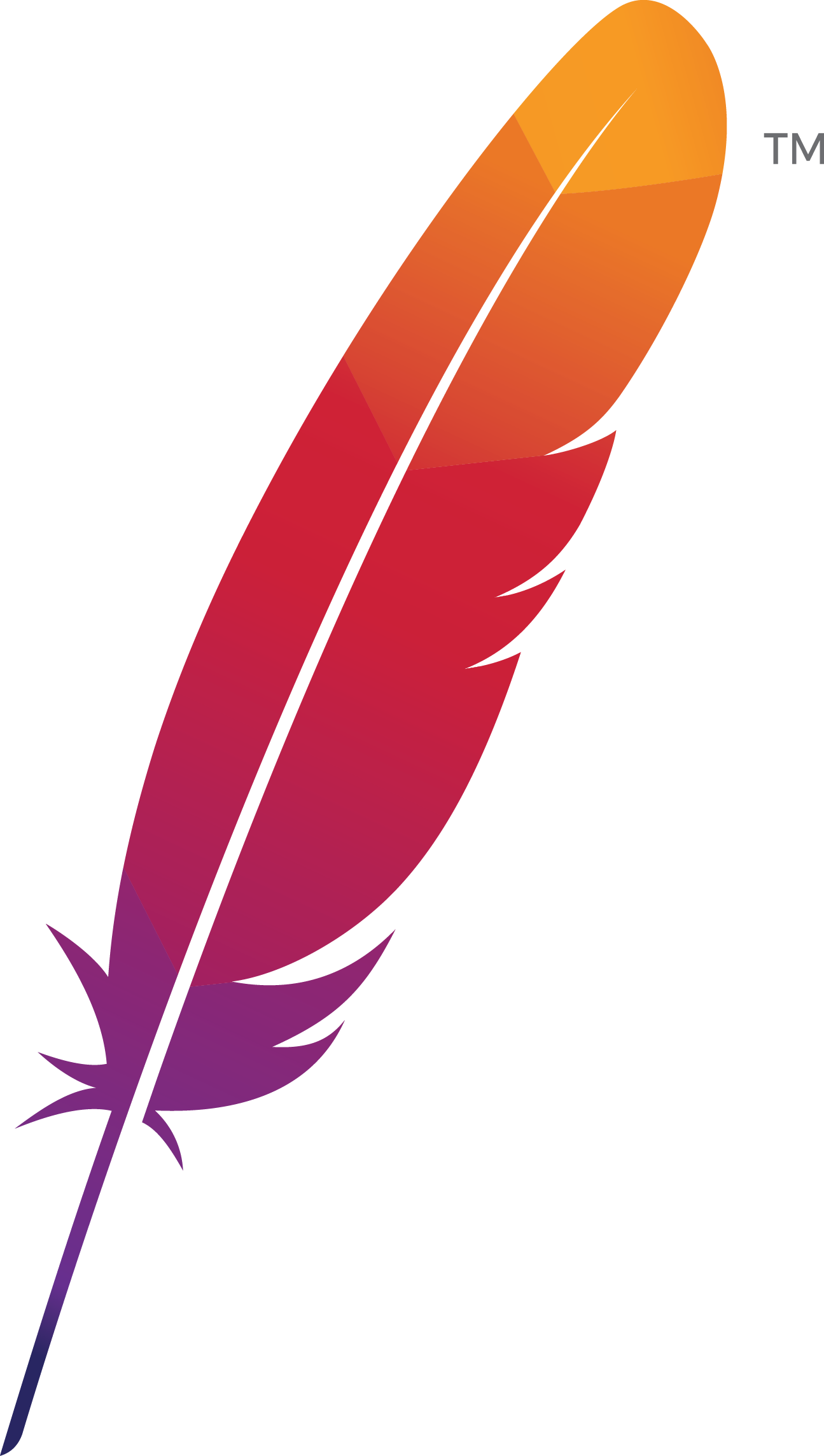 Friendly To Contributors​​
• No Corporate CLA​​
​​
Provides Mentorship To New Projects​​
• Apache Incubator​​
• Roadmap for success (or not) 
• Mentors​​​​
​​
Bootstrap Infrastructure​​
• Infra Team​​
• Jenkins CI/CD​​
• Mailing Lists​
Why ASF?
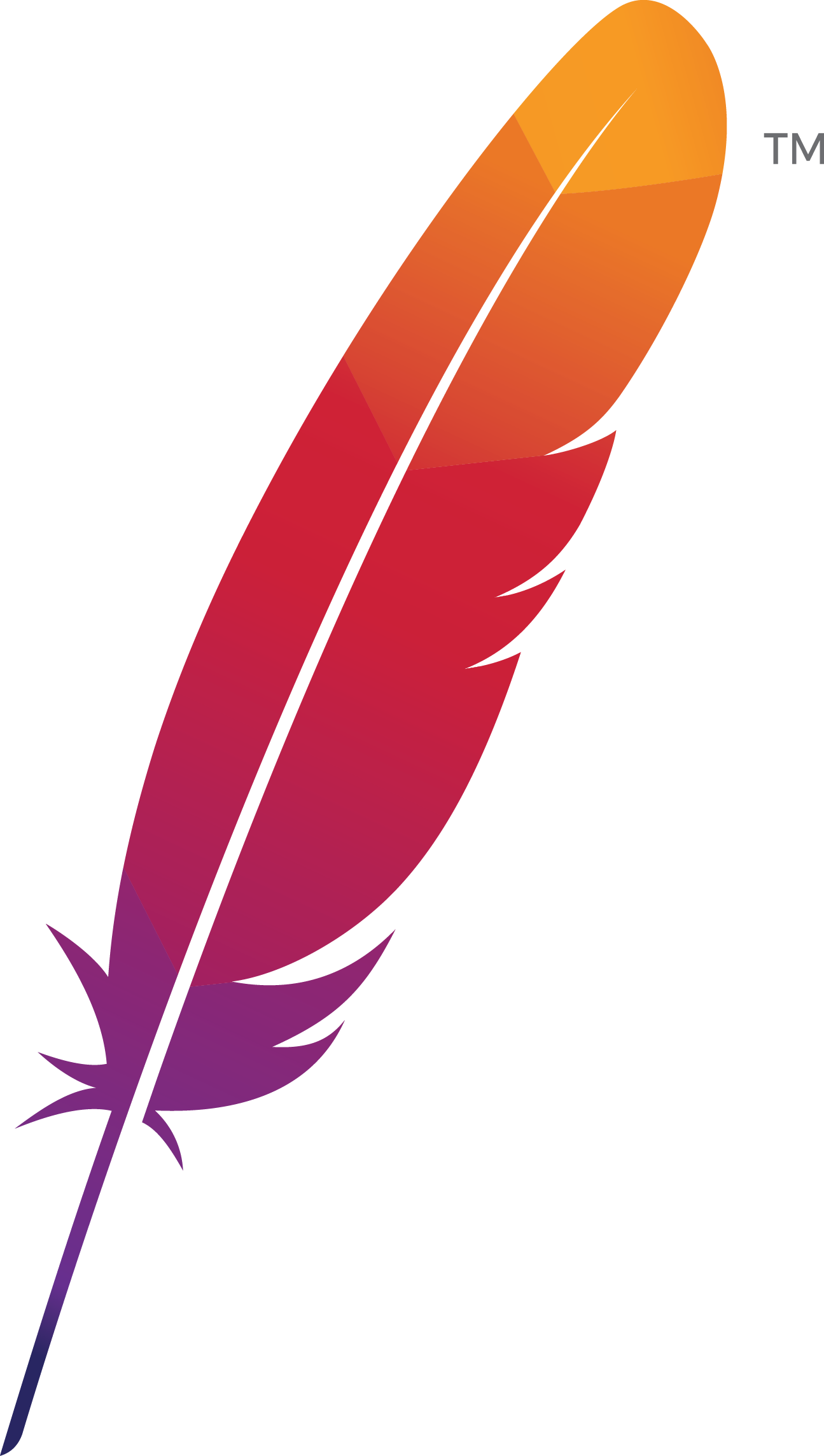 The Apache Way
Charity​​​​
Pragmatic​​​​
Openness​​​​
Meritocracy​​​​
Consensus​​​​
Community Over Code​
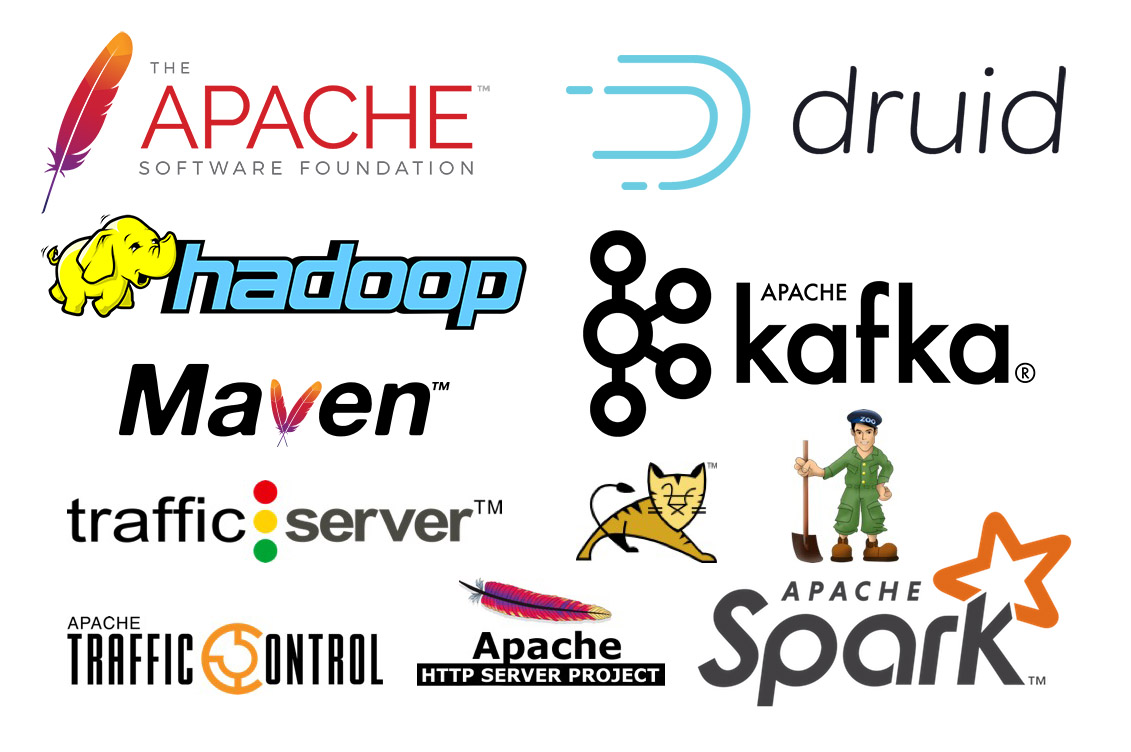 Apache Projects we use & love
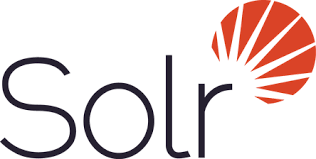 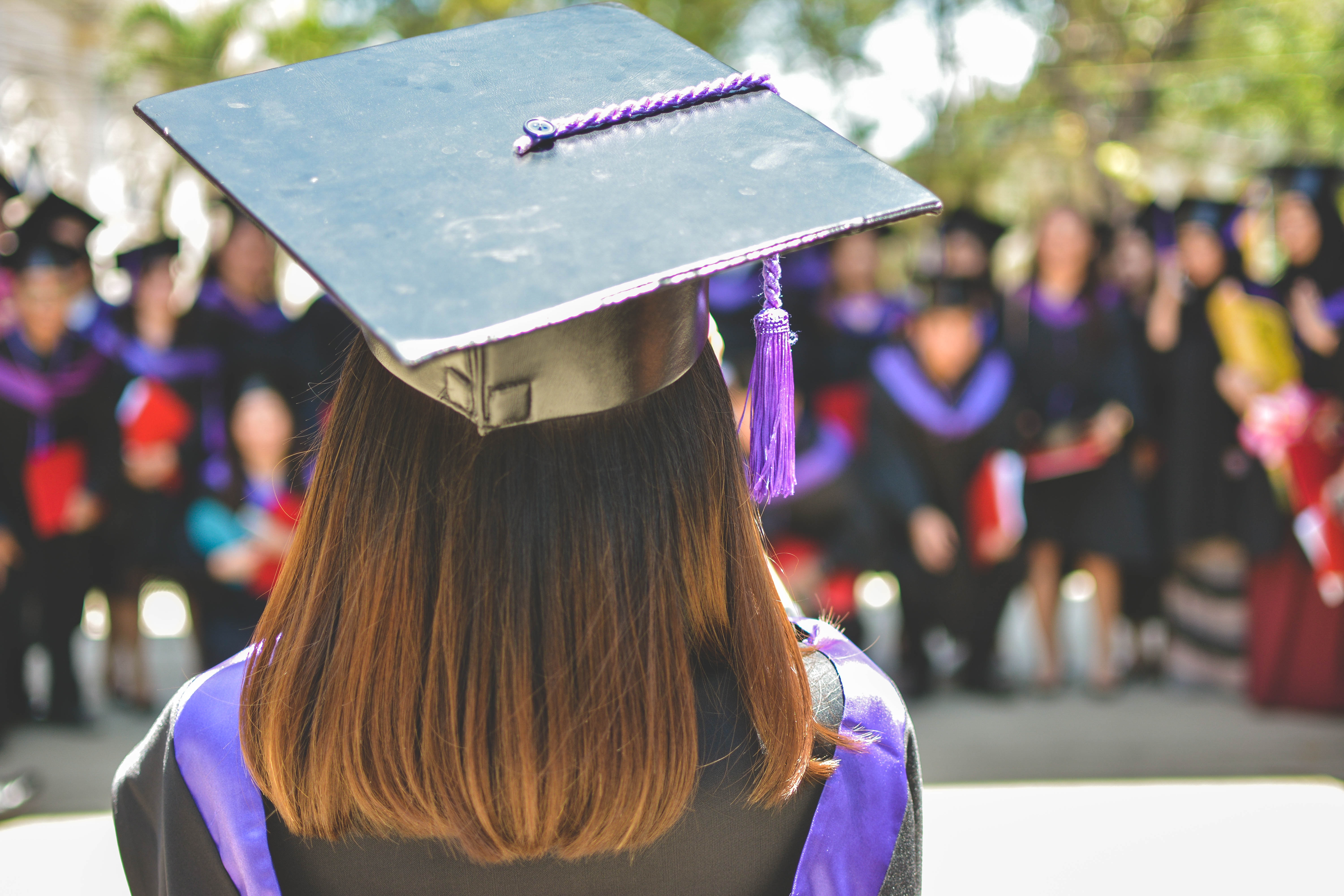 Congratulations Traffic Control!